Естественнонаучная и математическая  грамотность
«Наука – самое важное и самое
нужное в жизни человека»
А. Чехов
Не всегда представление о науке у человека, общества бывает полным и достоверным. Люди не видят полноценной значимости научных знаний в повседневной жизни. 
Естественнонаучная компетентность общества должна проявляется в практическом применении новых открытий, т. е. в выдвижении учеными фундаментальных естественнонаучных идей, которые будут полезны для общества.
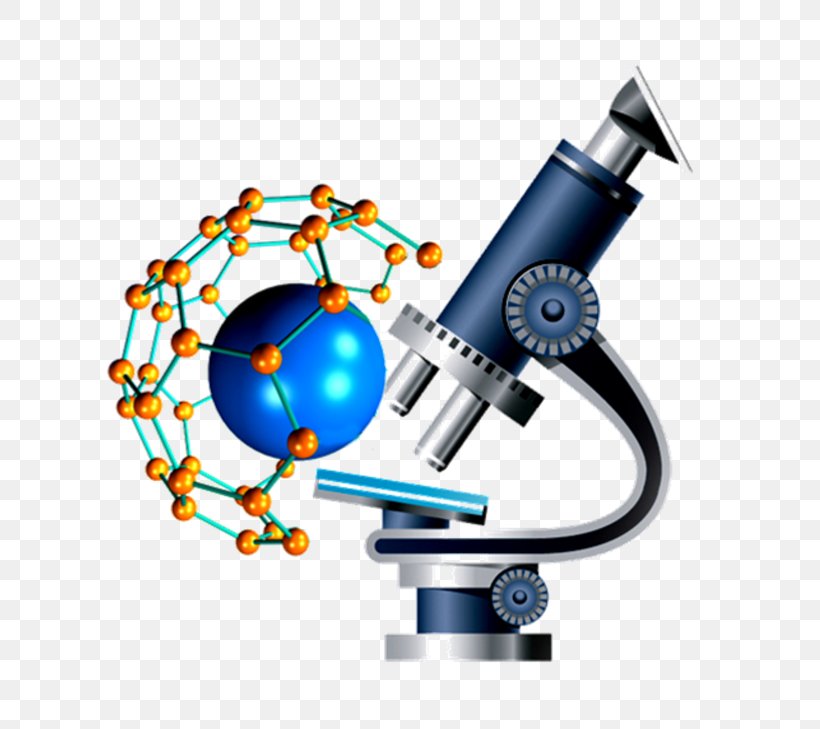 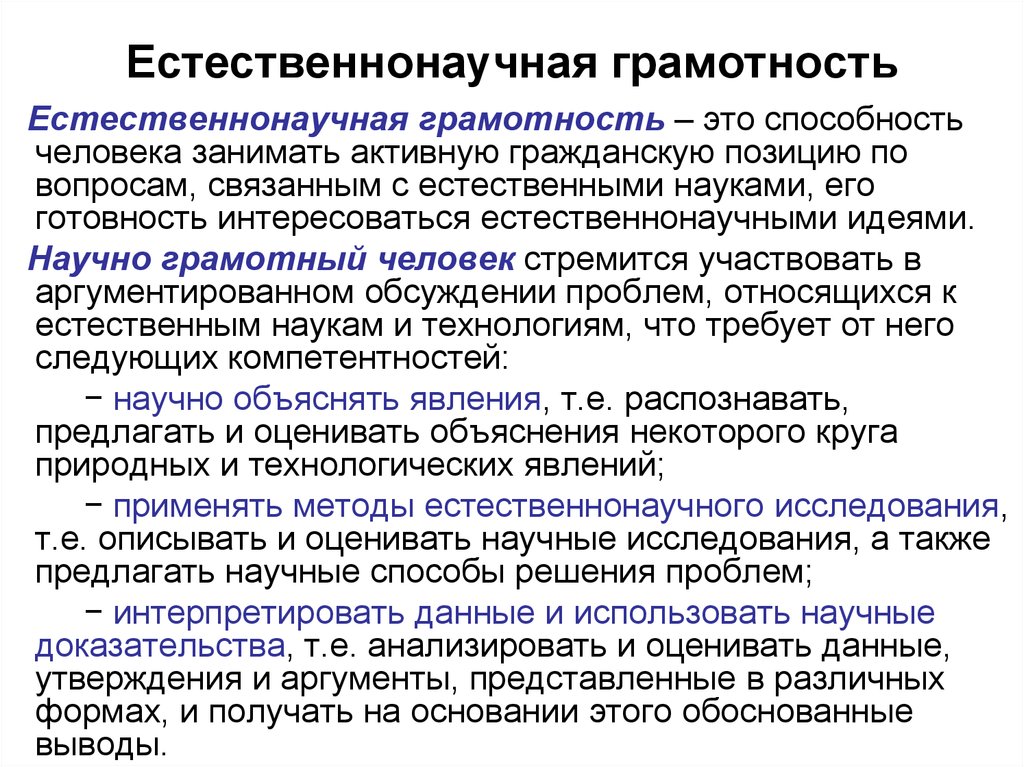 «Методы научного познания»
Универсальные методы
Анализ — это приём мышления, который подразумевает разъединение целостного 
предмета на составляющие части (стороны, признаки, свойства или отношения) с целью их всестороннего изучения. 
 Синтез — это приём мышления, который подразумевает соединение ранее выделенных частей (сторон, признаков, свойств или отношений) предмета в единое целое.
  Абстрагирование — это приём мышления, который заключается в отвлечении от ряда свойств и отношений изучаемого явления с одновременным выделением интересующих исследователя свойств и отношений
 Обобщение — это приём мышления, в результате которого устанавливаются общие свойства и признаки объектов. Операция обобщения осуществляется как переход от частного или менее общего понятия и суждения к более общему понятию или суждению.
 Индукция — это способ рассуждения и метод исследования, в котором общий вывод строится на основе частных посылок .
 Дедукция — это способ рассуждения, посредством которого из общих посылок с необходимостью следует заключение частного характера. 
 Аналогия — это приём познания, при котором на основе сходства объектов в одних признаках заключают об их сходстве и в других признаках. Различают две формы проявления аналогии в познании: ассоциативная и логическая аналогии.
  Моделирование — это изучение объекта (оригинала) путём создания и исследования его копии (модели), замещающей оригинал с определённых сторон, интересующих познание
«Методы научного познания»
Эмпирическо знание в целом, эмпирический уровень познания складывается из следующих основных шагов:  Подготовка эмпирического исследования.  Получение исходных данных.  Формирование научных фактов, на основе полученных данных.  Первичная рациональная обработка научных фактов (систематизация, классификация и обобщение) с целью установления эмпирических зависимостей. 
Наблюдение представляет собой целенаправленное восприятие явлений объективной действительности, в ходе которого наблюдатель получает знание о внешних сторонах, свойствах и отношениях изучаемого объекта 
 Эмпирическое описание — это фиксация средствами естественного или искусственного языка сведений об объектах, данных в наблюдении.
  Измерение — это познавательная операция, в результате которой получается численное значение измеряемых величин.
  Эксперимент — особый опыт, имеющий познавательный, целенаправленный, методический характер, который проводится в искусственных (специально заданных), воспроизводимых условиях путём их контролируемого изменения
Теоретические научные методы
ТЕОРЕТИЧЕСКИЕ ЗНАНИЯ.

 В широком смысле слова под «теоретическим» понимается познавательная деятельность вообще. В этом смысле «теория» часто сопоставляется с практической деятельностью человека. Здесь обычно говорят о соотношении теории и практики, теоретической и практической деятельности человека.
  МЫСЛЕННЫЙ ЭКСПЕРИМЕНТ. 

В методологии науки мысленный эксперимент трактуется, с одной стороны, как мысленный процесс, представляющий план будущего реального эксперимента; с другой стороны, под мысленным экспериментом понимается особый вид мыслительной деятельности, при котором не просто продумывается ход реального эксперимента, а осуществляется такая комбинация мыслительных образов, которые в действительности вообще не могут быть реализованы.
Контексты
Контекстом можно назвать тематическую область, к которой относится описанная в задании проблемная ситуация. Например, в PISA эти ситуации группируются по следующим контекстам:
 • здоровье •
 природные ресурсы 
• окружающая среда 
• опасности и риски
 • связь науки и технологий
Примерный перечень умений и навыков школьников в развитии естественнонаучной функциональной грамотности
Использовать естественнонаучные знания в жизненных ситуациях.
  Выявлять особенности естественнонаучного исследования. 
 Делать выводы, формулировать ответ в понятной форме. 
 Уметь описывать, объяснять и прогнозировать естественнонаучные явления.
  Уметь интерпретировать научную аргументацию и выводы.
  Понимать методы научных исследований.
  Выявлять вопросы и проблемы, которые могут быть решены с помощью научных методов. 
 Перечислять явления, факты, события. 
 Сравнивать объекты, события, факты. 
9. Объяснять явления, события, факты. 
10. Характеризовать объекты, события, факты.
 11. Анализировать события, явления и т.д.
 12. Видеть суть проблемы.
 13. Составлять конспект, план и т.д
Уровни грамотности:

Высокий уровень естественнонаучной грамотности. 
Когда обучающиеся могут выполнить задания, требующие объяснения явления, проанализировать результаты ранее проведенных исследований, сравнить данные, привести факты для подтверждения своей позиции или оценке различных точек зрения.
Средний уровень естественнонаучной грамотности .
Когда обучающиеся находить вопросы, на которые могла ответить наука; определить элементы научного исследования; представить информацию, подтверждающую сформулированные в задании выводы.
Низкий уровень естественнонаучной грамотности 
Когда обучающиеся, способны воспроизводить термины, факты, простые правила, приводить примеры явлений и использовать основные естественнонаучные понятия для формулирования выводов или подтверждения правильности уже сформулированных выводов.
Примеры естественнонаучной грамотности
1. Ученику было предложено домашнее задание: Прочитайте текст, разбейте его на части, выделите главную мысль и ответьте на вопросы.
  В одном из бомбоубежищ г. Москвы были расставлены чашки с картофелем, смоченным раствором медного купороса. Это были приманки для плесневых грибов. Как только в чашках вырастал пушок из зеленой плесени его доставляли в лабораторию профессора Ермольевой - на испытание. Ученые забывали об усталости, потому, что они искали способ борьбы за жизнь бойцов. Из этих грибков ученые получили наш первый отечественный…?
  Вопросы: 1. Что это за вещество?
Для чего его применяют?
Кто из бойцов был первый, кому было ведено это вещество?
Ответ на этот вопрос вы узнаете, прочитав рассказ из книги для чтения по  ботанике.
2. Вы - пилот самолета, летящего из Москвы в Куйбышев. Самолет везёт слитки самого распространённого металла в природе.
Вопросы: I группа
Сколько лет пилоту?
Какой металл вёз самолет?
Почему этот металл в 1827 г. стоил 1200 рублей за 1 кг, а в 1900 г. — 1 рубль?
II группа
Какие свойства этого металла вам известны?
На каких свойствах основывается применение этого металла?
Какие сплавы на основе этого металла вам известны?
  III группа
Что из этого металла производили во время ВОВ?
Где это мы можем увидеть в наше время?
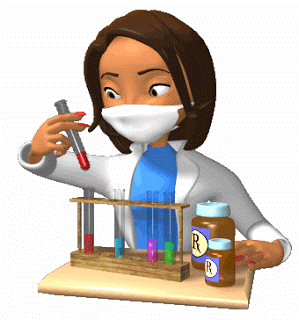 Математическая грамотность
Под математической грамотностью понимается способность человека мыслить математически, формулировать, применять и интерпретировать математику для решения задач в разнообразных практических контекстах. Она включает в себя способность выделить в различных ситуациях математическую проблему и решить её, а также наклонность выполнять такую деятельность.
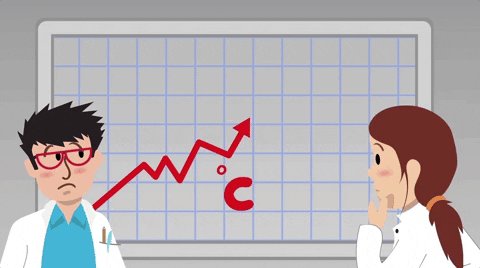 Три направления, выделяемые в математической грамотности  
Для проведения проверки математической грамотности были выделены три направления: виды деятельности, содержание, ситуации.
Виды деятельности 
Задания, используемые в исследовании, группируются вокруг трех уровней компетентности. Первый – воспроизведение включает проверку определений или простых вычислений, характерных для обычной проверки математической подготовки учащихся.  Второй – установление связей  требует интеграции математических фактов и методов для решения явно сформулированных и до некоторой степени знакомых математических задач. Третий - размышления  включает проверку математического мышления, умения обобщать, глубоко понимать, использовать интуицию, анализировать предложенную ситуацию для выделения в ней проблемы, которая решается средствами математики, и формулирования этой проблемы.
Содержание
Содержание проверки в данном исследовании группируется вокруг некоторых общих явлений или типов проблем, которые возникают при рассмотрении этих явлений. В качестве таких явлений предлагаются следующие: количество, пространство и форма, изменение и зависимости, неопределенность.
Ситуации  
Один из важных аспектов математической грамотности – это применение математики в различных ситуациях, которые связаны с личной и школьной жизнью, местным обществом, общественной жизнью, работой и отдыхом.
Примеры математической грамотности
1.Для ремонта квартиры требуется 59 рулонов обоев. Сколько пачек клея нужно купить, если одна пачка рассчитана на 8 рулонов?
2. Магазин делает пенсионерам скидку. Упаковка сосисок стоит в магазине 100 рублей. Пенсионер заплатил 92 рубля. Сколько процентов составляет скидка для пенсионеров?
3.В пачке 500 листов бумаги формата А4. За неделю в офисе расходуется 700 листов. Какое наименьшее количество пачек бумаги надо купить в офис на 4 недели?
Мозговой штурм
Основная цель МШ – развитие творческого стиля мышления.
Перечислим дидактические ценности мозгового штурма:
это активная форма работы, хорошее дополнение и противовес репродуктивным формам учебы;
учащиеся тренируют умение кратко и четко выражать свои мысли;
участники штурма учатся слушать и слышать друг друга;
МШ вызывает большой интерес учеников, на его основе
    	Технология
Обычно штурм проводится в группах численностью 5-8 человек.
Группу инструктируют. Основное правило – никакой критики!
I этап: Создание банка идей.
Главная цель – наработать как можно больше возможных решений.
II этап: Анализ идей.
Все высказанные идеи группа рассматривает критически. При этом в каждой идее желательно найти что-то полезное.
III этап: Обработка результатов.
Вода в трубе
Условие. Достаточно простая и известная задача. Есть металлическая труба, проложенная под землёй, по которой течёт вода. Для устранения неполадок в работе системы, часть трубы раскопали и столкнулись с необходимостью определить, в какую сторону движется вода. Попытки выяснить это путём простукивания, на слух, завершились неудачей. Вопрос: как понять в какую сторону течёт вода в трубе? Нарушать герметичность трубы (сверлить, резать) нельзя.
Предполагаемое решение
Решение. Эта задача решается очень просто. ТРИЗ предусматривает не только строгий алгоритм решения, но и чёткую проработку условий задания. Г. С. Альтшуллер всегда советовал перед началом работы попробовать сформулировать условия задачи другими словами. В нашем случае есть труба и вода, которая по ней движется. Воздействовать на трубу нельзя, значит нужно воздействовать на воду. Отсюда самое простое решение – нагреть трубу в одном месте, и по тому в какую сторону будет течь подогретая жидкость, нагревая и трубу, определить направление.
Одуванчики
Условие. Одуванчики имеют набор хромосом очень качественно близкий к человеческому. Как это можно использовать при контроле работы атомной электростанции?
 Решение. 
И одуванчик, и человек – системы, а тот факт, что их хромосомы похожи, даёт возможность судить о достоверности результатов экспериментов на растениях и в случае с людьми. Но ритмика у одуванчика чаще (смена поколений раз в год), что за достаточно короткий период времени позволяет проследить генетические изменения экземпляров, растущих рядом с АЭС, и сделать соответствующие выводы и о влиянии на человека.
Корм для рыбок
Условие. У вас есть аквариум с рыбками, которые питаются циклопами. Вам нужно уехать на несколько дней и решить проблему с кормлением. Попросить помочь вы никого не можете. Запустить много циклопов за один раз нельзя – рыбки их съедят, и всё равно будут голодать. Как поступить в этом случае?
 Решение. 
Решением может служить перегородка аквариума стенкой из органического стекла с небольшими отверстиями – достаточными для движения циклопов сквозь них и, в то же время, ограничивающие движения рыбок на «сторону циклопов».
Безопасный бассейн
Условие. Это скорее не задача, а упражнение на способность находить эффективные творческие решения. Цель – предложить максимально безопасный бассейн для людей, которые не умеют плавать.
 Предполагаемое решение
Решение. Так, можно построить бассейн уникальной конструкции (с небольшой глубиной, верёвочными ограждениями для каждой дорожки, выталкивающими фонтанами). Также можно снабжать пловцов вспомогательными плавсредствами, к примеру, спасательными жилетами. С точки зрения идеальности наиболее удачным вариантом можно считать предложение наполнить бассейн раствором концентрированной поваренной соли. В нём тело будет выталкиваться на поверхность без дополнительных усилий.
Лекарства для космонавтов
Условие. Не многим известно, что «морской болезнью» страдают не только моряки и путешествующие по морю, но и космонавты. Лекарства от данного недуга существуют, но есть оговорки по его применению в условиях космоса. Так, малые дозы нужно принимать часто, что неудобно, а большие – вредно. Как решить эту проблему? 
Решение. Противоречие заключается в необходимости подачи в организм нужного количества лекарства без постоянного отвлечения на этот процесс космонавта. Эту идею реализовали в препарате, придя к выводу, что он должен усваиваться по частям, а не сразу. По этому принципу и были изобретены таблетки со скополамином, помогающие космонавтам справиться с «морской болезнью». Они имеют форму плоского диска, который, как пластырь, крепится за ухом. При этом активное вещество вследствие диффузии нормировано попадает в организм.
Пример модельного ответа

Памятка для Саши

1. Не  буди хомяка днем, иначе он может укусить.
2.Не  корми хомяка шоколадом и цитрусовыми.
4. Корми хомяка злаковыми, фруктами, используй специальный корм.
5. Не  купай хомяка.
6. Поставь для любимца купалку с песком.
7. Не держи несколько хомяков в одной клетке, если не планируешь их разводить
8. Выпиши или возьми в библиотеке газету
Верно дан совет по уходу за Сашиным хомячком  - 1 балл (за каждый совет)
Всего 8 баллов